CHÀO CÁC EM HỌC SINH THÂN YÊU
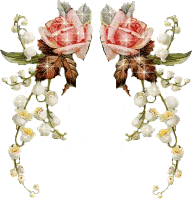 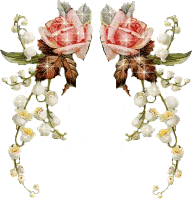 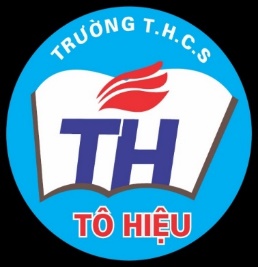 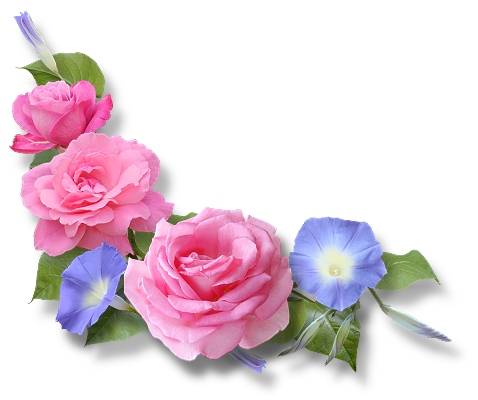 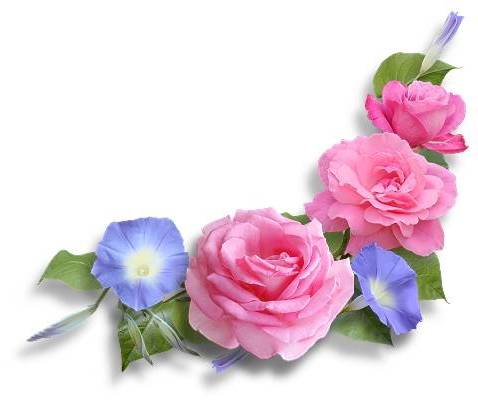 Ngữ văn 6
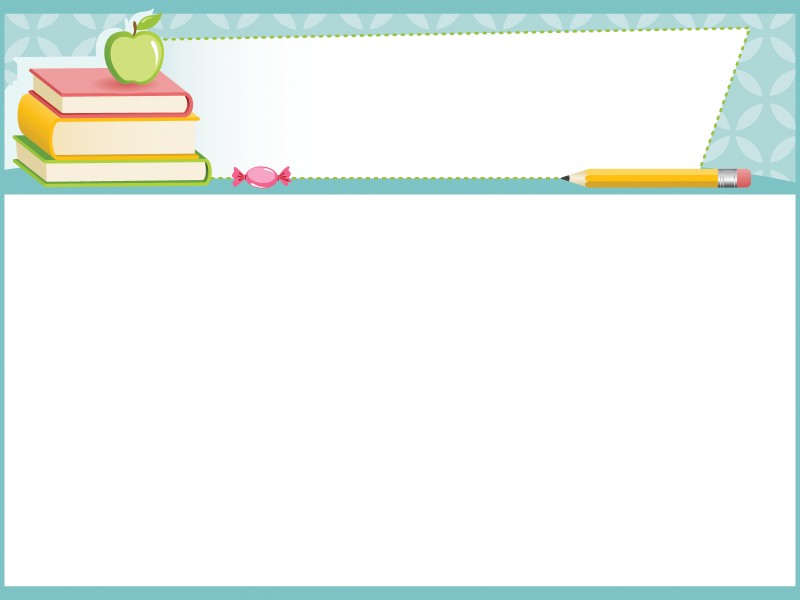 TRÒ CHƠI CHIẾC HỘP BÍ MẬT
LUẬT CHƠI
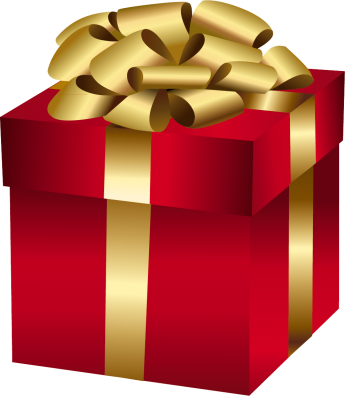 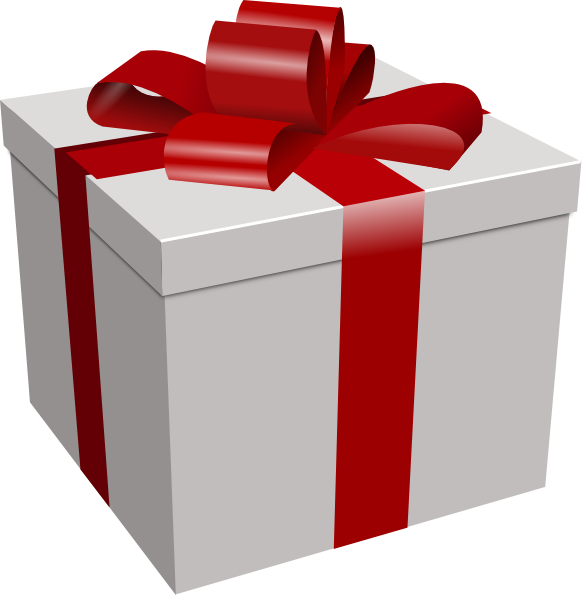 Có 4 chiếc hộp với các màu sắc khác nhau. Mỗi bạn có 1 lượt chọn và trả lời câu hỏi.
Mỗi đội có 10 giây suy nghĩ để đưa ra câu trả lời.
Mỗi câu hỏi trả lời đúng đạt 10 điểm, trả lời sai không có điểm.
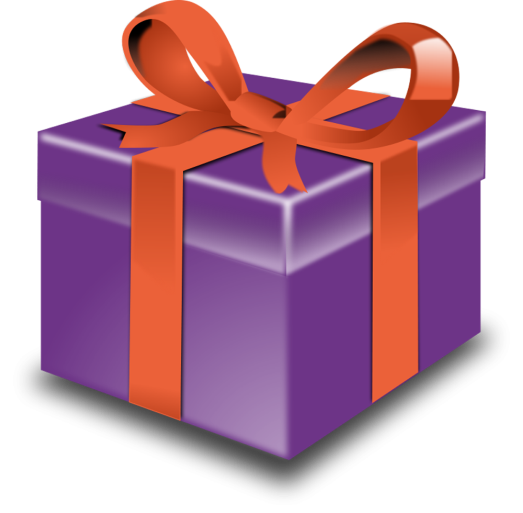 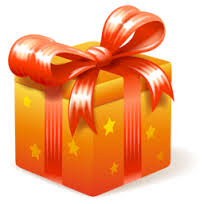 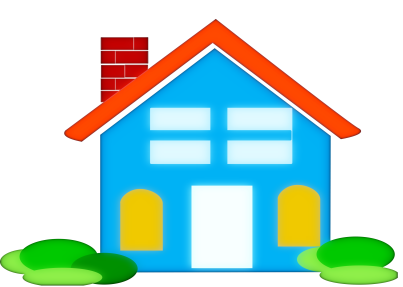 X
B.
XIV
A.
XV
XIII
C.
D.
Tên gọi Hồ Gươm bắt đầu từ thế kỉ nào?
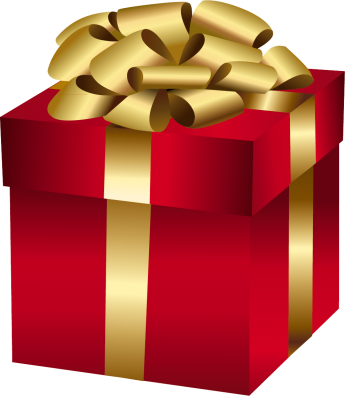 HÕt
giê
5
4
3
8
1
7
2
6
9
10
Phần thưởng là điểm 10
Vua Lí Công Uẩn
D.
B.
Vua Lê Lợi
Vua Lê Hoàn
A.
Vua Trần Cảnh
C.
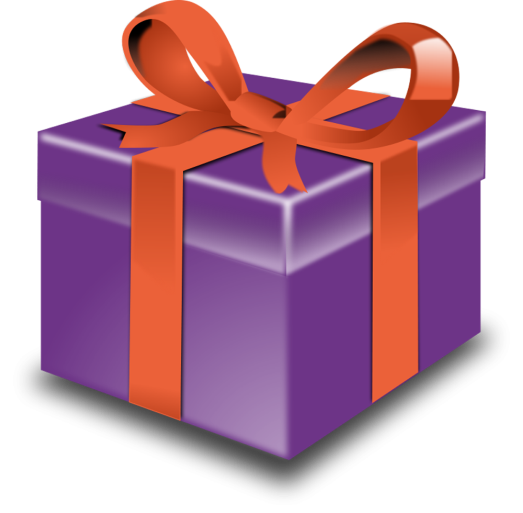 Theo truyền thuyết, tên gọi Hồ Gươm gắn với vị vua nào?
HÕt
giê
5
4
3
8
1
7
2
6
9
10
Phần thưởng là điểm 10
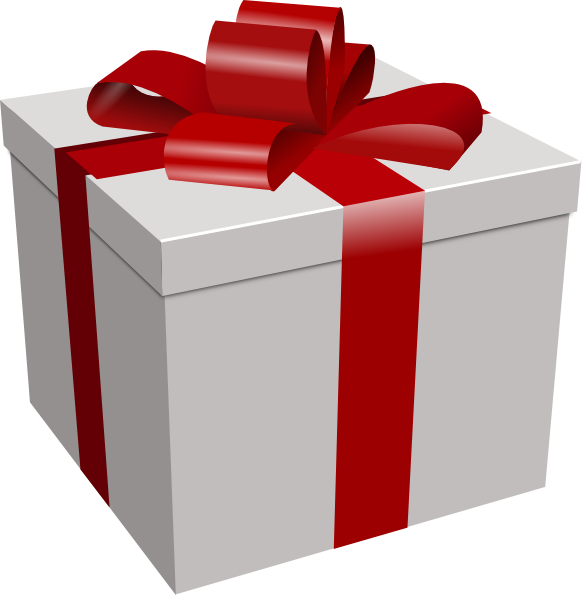 Tháp Rùa
Cầu Thê Húc
Đền Ngọc Sơn
Tháp Bút
HÕt
giê
5
4
3
8
1
7
2
6
9
10
A.
B.
Đúng
Sai
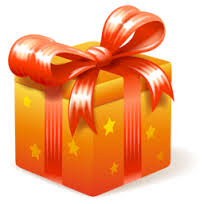 Trước khi có tên gọi Hồ Gươm, hồ có tên là Lục Thủy đúng hay sai?
SAI
ĐÚNG
Phần thưởng là một tràng pháo tay giòn giã
8
4
10
6
7
2
Hết giờ
1
9
3
5
HOẠT ĐỘNG DỰ ÁN
Điều hành phần đọc, kể, tóm tắt
Nhóm 1
Tìm hiểu chung về truyền thuyết “Sự tích Hồ Gươm”
Nhóm 2
I. Tìm hiểu chung
1. Đọc và tóm tắt
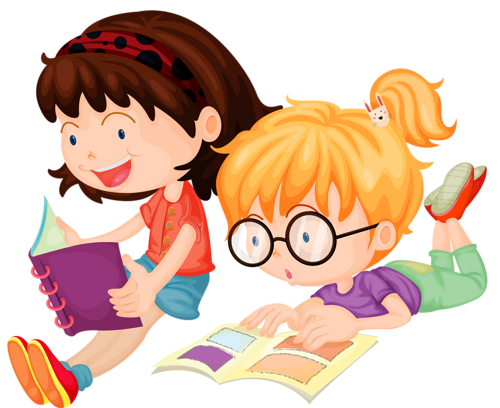 Chúng ta nên đọc văn bản này với giọng điệu như thế nào?
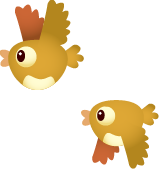 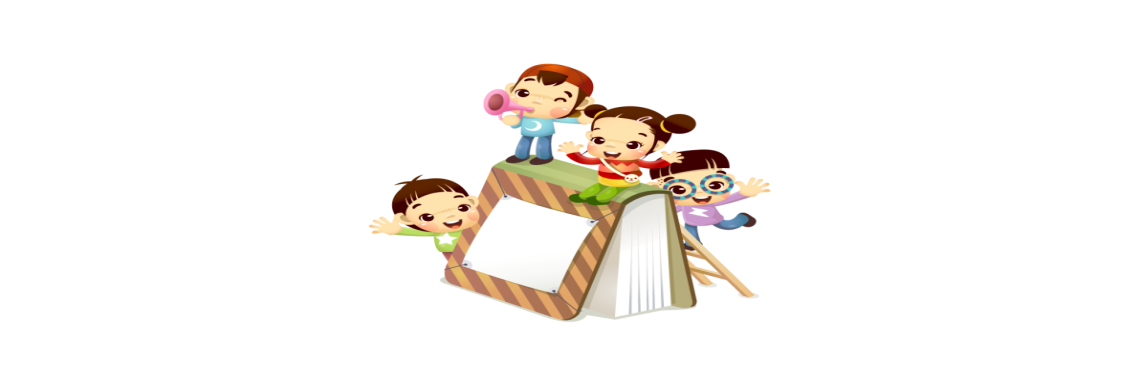 Sự việc chính
Cách đọc
-To, diễn cảm, đúng giọng nhân vật.
Giặc Minh xâm lược, nghĩa quân Lam Sơn nổi dậy chống lại nhiều lần bị thua.
1
1
 Giọng đọc, kể ngạc nhiên, hồi hộp ở đoạn Lê Thận thấy lưỡi gươm; giọng quả quyết, tin tưởng khi Lê Thận dâng gươm cho Lê Lợi.
2
2
Ở Thanh Hóa, Lê Thận đánh cá được lưỡi gươm lạ, dâng cho Lê Lợi.
Lê Lợi nhặt chuôi gươm trên cây, tra vào lưỡi gươm vừa như in.
3
3
Lê Lợi dùng lưỡi gươm thần, đánh đuổi giặc Minh.
4
4
5
Lê Lợi làm vua, dạo thuyền ở hồ Tả Vọng, Long Quân sai Rùa Vàng đòi lại gươm thần. Từ đó, hồ Tả Vọng mang tên Hồ Gươm.
5
- Hoàn cảnh: Thuộc thời đại  Hậu Lê=>nguồn gốc Hồ Gươm, dựng và giữ nước.
1
2. Văn bản
2
11
- Thể loại: Truyện truyền thuyết (địa danh).
3
Phương thức biểu đạt chính: Tự sự
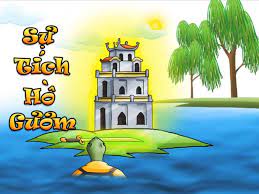 4
Ngôi kể: Ngôi thứ ba
5
Bố cục: 2 phần
ĐOẠN 1
ĐOẠN 2
Từ đầu => “đất nước”. Long Quân cho nghĩa quân mượn gươm thần.
Còn lại - Long Quân đòi lại gươm thần.
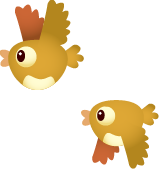 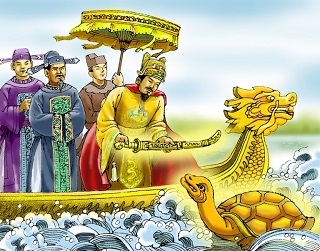 II. ĐỌC-HIỂU VĂN BẢN
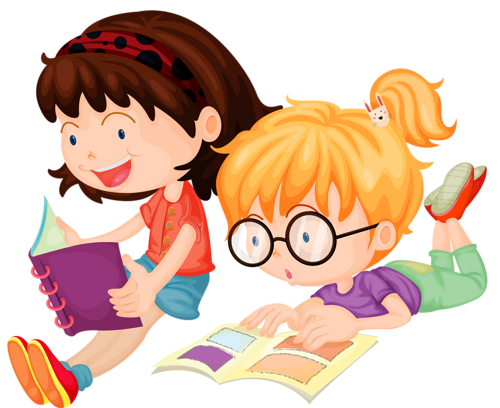 1. Long Quân cho mượn gươm thần
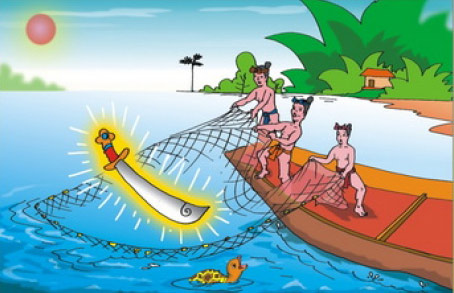 - Giặc Minh đô hộ, làm nhiều điều bạo ngược.
=>Toàn dân đoàn kết quyết tâm đánh giặc. Cuộc khởi nghĩa Lam Sơn là chính nghĩa, thuận ý trời, hợp lòng dân.
- Nghĩa quân Lam Sơn nổi dậy nhưng ngày đầu thế lực non yếu, nhiều lần bị thua.
* Chi tiết kì ảo: 
- Lê Thận 3 lần kéo lưới đều kéo được thanh sắt.
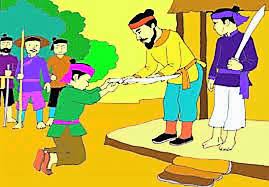 - Khi Lê Lợi đến nhà Lê Thận thì thanh sắt tự nhiên sáng rực và có hai chữ “Thuận Thiên”.
- Lê Lợi trốn giặc Minh qua khu rừng nhặt được chuôi gươm. Lê Lợi tra lưỡi gươm vào chuôi gươm vừa như in.
c.Sức mạnh của gươm thần
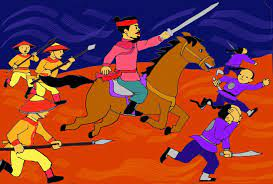 - Từ khi có gươm thần, nhuệ khí nghĩa quân tăng, quân Minh bạt vía.
=> Ý nghĩa: Kết quả của sức mạnh đoàn kết toàn dân, của cuộc kháng chiến chính nghĩa sẽ đem đến thắng lợi.
- Gươm thần mở đường cho họ đánh đến lúc không còn một bóng giặc trên đất nước.
Hoàn cảnh
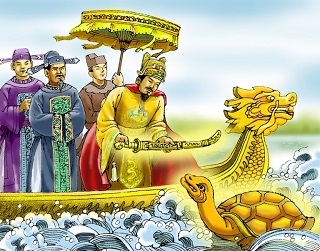 2. Long Quân đòi lại gươm thần
Ý NGHĨA
+ Con người Việt Nam vốn yêu lao động, hiền lành nhưng khi đất nước lâm nguy, nhân dân sẵn sàng xả thân cứu nước.
+ Khi đất nước hòa bình, họ muốn cuộc sống bình yên. 
+ Giải thích tên gọi Hồ Gươm (hay Hồ Hoàn Kiếm).
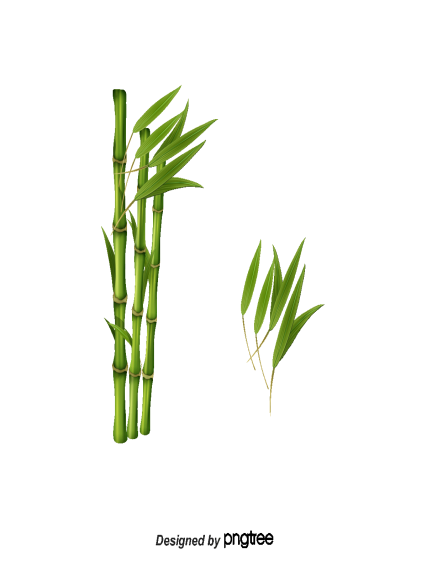 - Một năm sau đuổi giặc Minh, Lê Lợi đã làm vua, đang dạo quang hồ Tả Vọng.
- Long Quân sai Rùa Vàng đòi lại gươm thần.
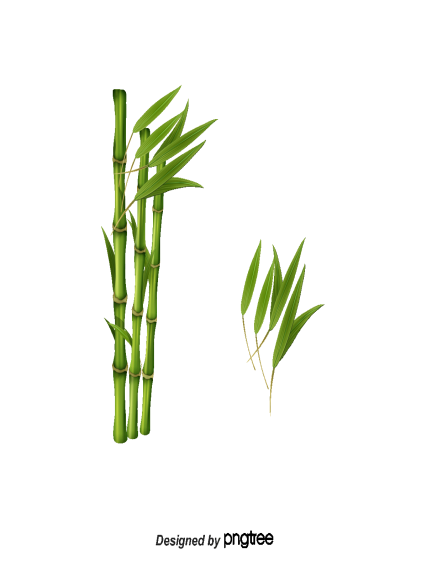 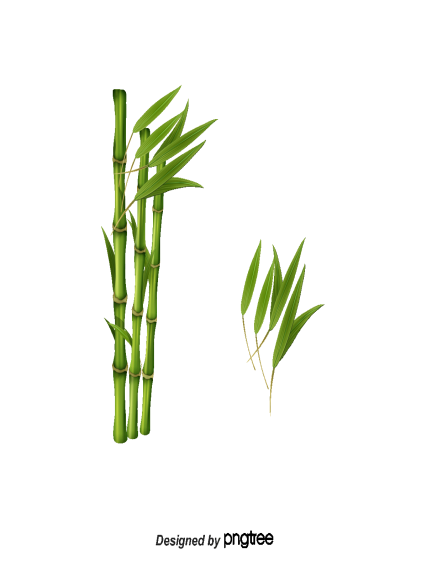 III. TỔNG KẾT
NGHỆ THUẬT
NỘI DUNG, Ý NGHĨA
- Nhiều chi tiết tưởng tượng kì ảo (gươm thần, Rùa Vàng) rất giàu ý nghĩa tượng trưng cho tinh thần đoàn kết, cho hồn thiêng sông núi.
- Kết cấu chặt chẽ, hấp dẫn (từ lúc nghĩa quân non yếu đến nghĩa quân chiến thắng giặc Minh, Lê Lợi làm vua trả gươm)
- Ca ngợi tính chất chính nghĩa, tính chất nhân dân, chiến thắng vẻ vang của cuộc khởi nghĩa Lam Sơn chống giặc Minh xâm lược do Lê Lợi lãnh đạo ở đầu thế kỉ XV.
- Truyện nhằm giải thích tên gọi hồ Hoàn Kiếm, đồng thời thể hiện khát vọng hòa bình của dân tộc.
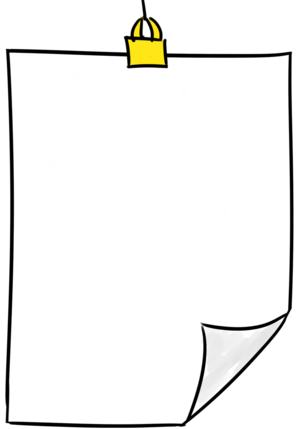 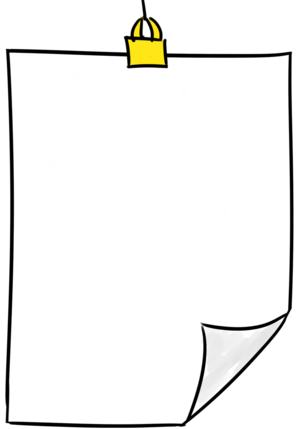 IV. LUYỆN TẬP
PHIẾU BÀI TẬP
CÂU HỎI
Ý  NGHĨA
Vì sao tác giả dân gian không để Lê Lợi được trực tiếp nhận cả chuôi gươm và lưỡi gươm cùng một lúc?
...........................................................................................................................................................
Lê Lợi nhận gươm ở Thanh Hóa nhưng lại trả gươm ở Hồ Gươm - Thăng Long. Nếu Lê Lợi  trả gươm ở Thanh Hóa thì ý nghĩa của truyền thuyết sẽ khác đi như thế nào?
...........................................................................................................................................................
IV. LUYỆN TẬP
PHIẾU BÀI TẬP
CÂU HỎI
Ý  NGHĨA
Tác giả dân gian muốn để người dân nhận được lưỡi gươm như biểu tượng của sức mạnh của nhân dân. Nhân dân sẽ nguyện đi theo người tài giỏi để chiến đấu chống giặc.
Vì sao tác giả dân gian không để Lê Lợi được trực tiếp nhận cả chuôi gươm và lưỡi gươm cùng một lúc?
Lê Lợi đã lên ngôi vua, lấy Thăng Long là nơi đóng đô - đây là trung tâm văn hóa, chính trị của cả nước. Lê Lợi trả gươm ở đây là phù hợp, biểu trưng cho đất nước yêu hòa bình.
Lê Lợi nhận gươm ở Thanh Hóa nhưng lại trả gươm ở Hồ Gươm - Thăng Long. Nếu Lê Lợi  trả gươm ở Thanh Hóa thì ý nghĩa của truyền thuyết sẽ khác đi như thế nào?
HOẠT ĐỘNG DỰ ÁN
Nhóm 1: Viết đoạn văn cảm nhận một chi tiết em thích nhất trong truyền thuyết này.
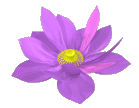 Nhóm 3: Làm thơ, sưu tầm truyền thuyết có hình ảnh “Rùa vàng
Nhóm 2:  Vẽ tranh, sưu tầm ảnh về Hồ Gươm
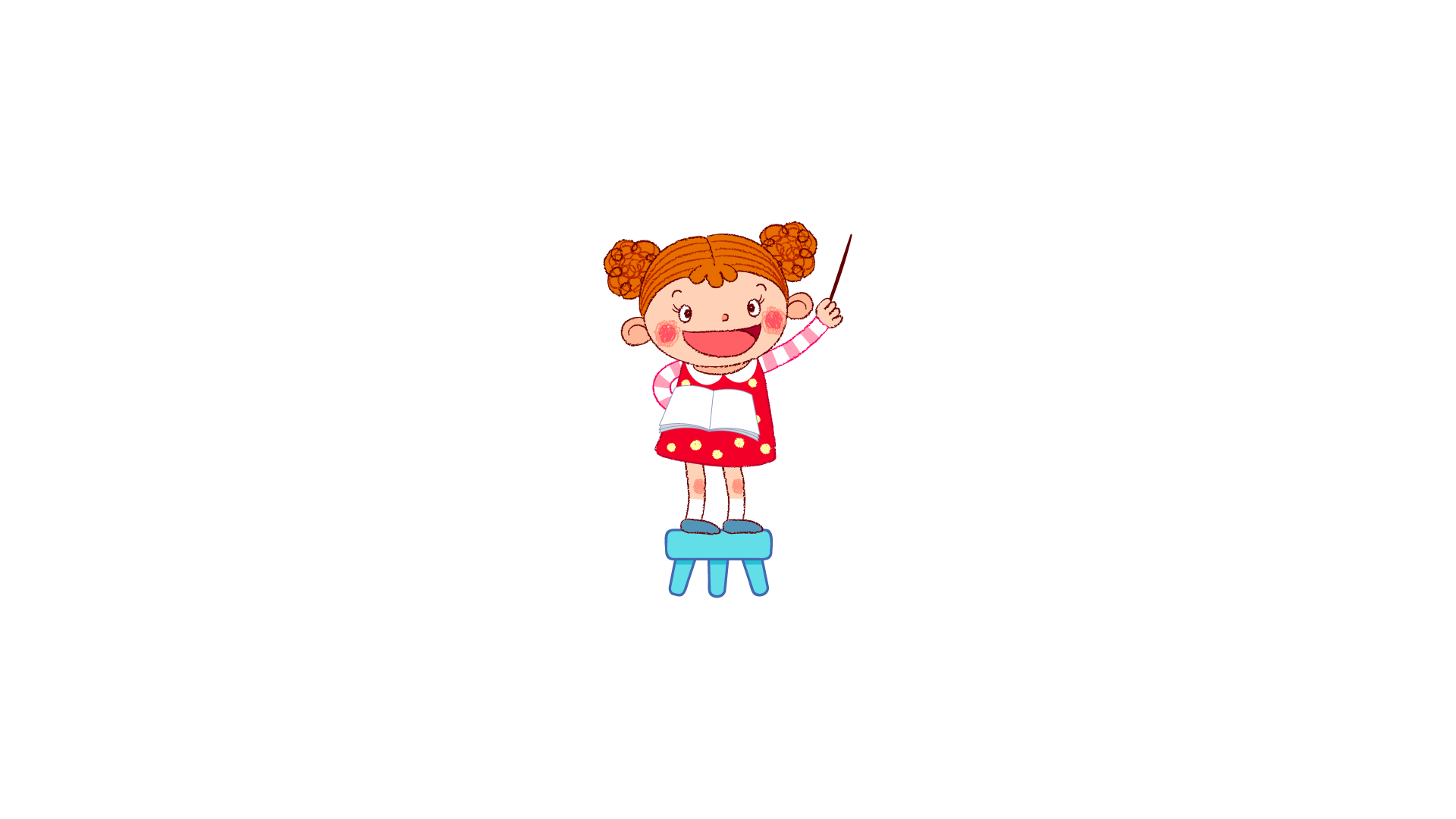 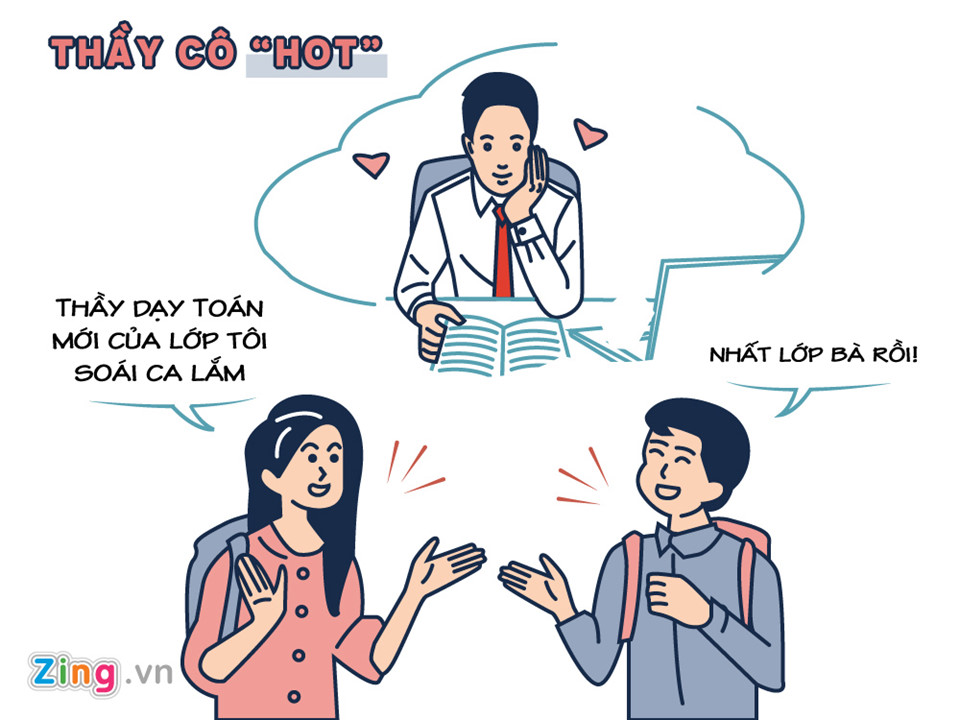 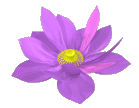 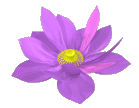